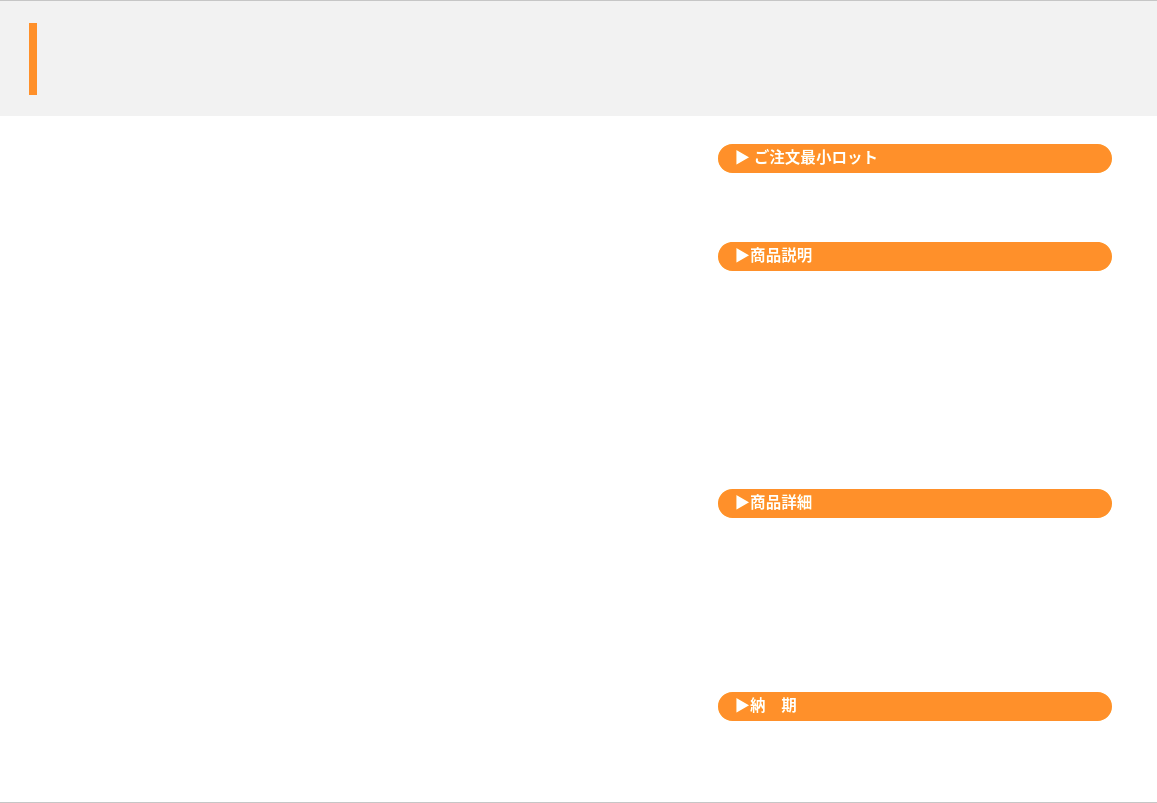 化粧落としパッド
メイク関連ノベルティ
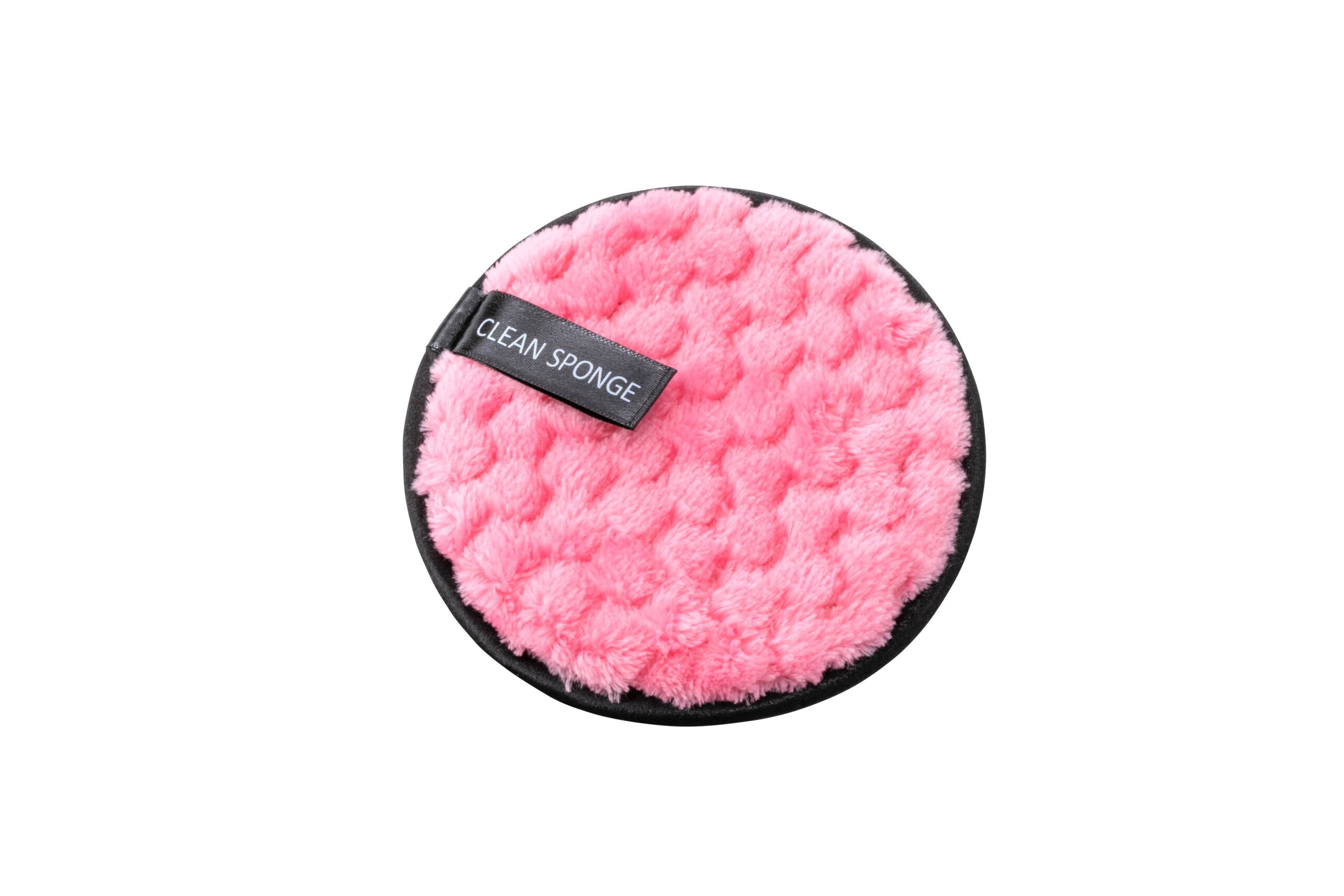 1,000個から
マイクロファイバー素材で洗えて繰り返し使用できます。
オリジナル1色プリントネームタグ可能
品　番　　org481
サイズ　　約Φ120mm
材　質　　ポリエステル等
印　刷　　1色プリントネーム
外　装　　個別PP袋入
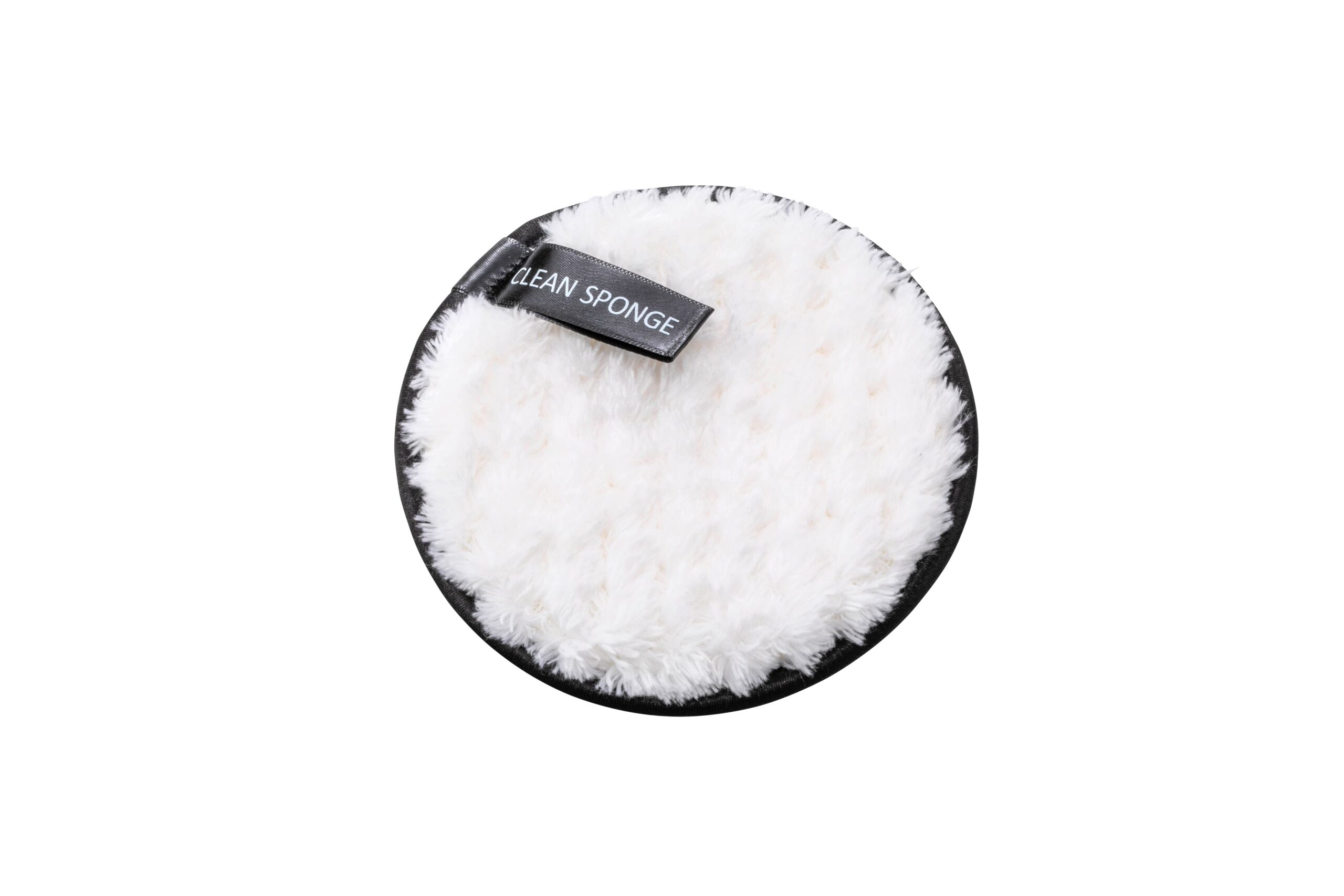 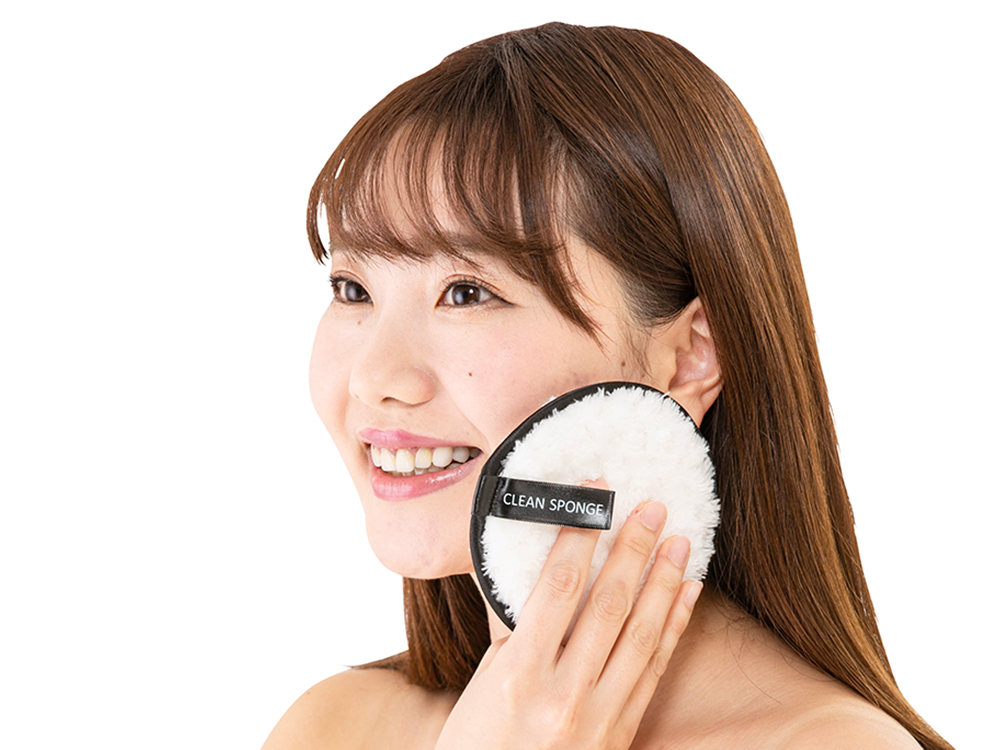 校了後約40日～